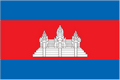 Proverb from Cambodia      

C.  Meaning: When strong countries or strong people fight, everyone     gets hurt.

WHEN ELEPHANTS BATTLE, THE ANTS ________________________.

A.  RUN LIKE CRAZY

B.  BET ON WHO WILL WIN

C.  PERISH

D.  TICKLE THEIR FEET
1*
FIND THE REAL PROVERB:
B.  Meaning: Take advantage of your opportunities because they may not always be there

A. "A CLUMSY FARMER MAKES THE MILKING COWS NERVOUS."
 (CANADA)

B. "MAKE HAY WHEN THE SUN SHINES." (UNITED STATES)

C.   BRUSHING YOUR TEETH WITH APPLESAUCE DOES NOT KEEP THE    
       DOCTOR AWAY." (NEW ZEALAND)
2
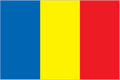 3
Proverb from Chad:
A.  Meaning: If you only imitate what you did yesterday you will never have new experiences.

A.  IF YOU ALWAYS WALK DOWN THE SAME PATH, YOU WILL GO WHERE 
      YOU HAVE  ALREADY BEEN.

B.   IF YOU ARE GOING TO WALK A LOT, WEAR GOOD HIKING SHOES.
C.   TAKE A MAP WITH YOU WHEN YOU WALK SO YOU DON’T GET LOST.
D.   WHO NEEDS NEW EXPERIENCES?
Proverb from Uganda

B.  Meaning: It is necessary to prepare for the future

OLD MEN SIT ON A PILE OF ACORNS BECAUSE THEY CHOPPED DOWN AN OAK TREE MANY YEARS BEFORE

B.   OLD MEN SIT IN THE SHADE BECAUSE THEY PLANTED A TREE MANY
       YEARS BEFORE

C.   OLD MEN SIT IN THE SUN BECAUSE THEY CHOPPED DOWN AN OAK TREE 
       FOR FIREWOOD

D.   OLD MEN SIT IN THE SHADE BECAUSE THEY DO NOT HAVE SUNGLASSES
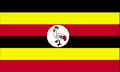 4
Proverb from the United States

 A.  Meaning: The true nature of something or someone never changes.

A LEOPARD NEVER CHANGES___________________.

A.  HIS SPOTS

B.  THE TELEVISION CHANNEL

C.  HIS UNDERWEAR

D.  THE WATER IN HIS FISH TANK
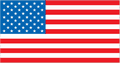 5*
Proverb from Zimbabwe

A.  Meaning: You must pay attention to the needs of your children every day.

CAN NOT TELL A HUNGRY CHILD THAT YOU GAVE HER FOOD
       YESTERDAY

B.  YOU CAN NOT TELL A HUNGRY CHILD THAT SHE SHOULD JUST DRINK 
      WATER

C.  YOU CAN NOT TELL A HUNGRY CHILD THAT SHE IS NOT HUNGRY

D.  YOU CAN NOT TELL A HUNGRY CHILD THAT YOU WILL FEED HER NEXT 
      WEEK
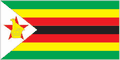 6
Proverb from Afghanistan
D.  Meaning: Friendship grows into brotherhood

THE FIRST DAY YOU MEET, YOU ARE FRIENDS. THE NEXT DAY YOU MEET, 
        YOU WONDER WHY YOU ARE FRIENDS

B.   THE FIRST DAY YOU MEET, YOU ARE FRIENDS. THE SECOND DAY YOU
       MEET, YOU ASK FOR A LOAN

C.   THE FIRST DAY YOU MEET, YOU ARE FRIENDS. THE SECOND DAY YOU
       MEET, YOU ASK TO MARRY HIS SISTER

D.  THE FIRST DAY YOU MEET, YOU ARE FRIENDS. THE NEXT DAY YOU MEET, 
      YOU ARE BROTHERS
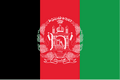 7
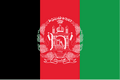 8
Proverb from Afghanistan

C.  Meaning: The qualities you have in your own soul are shared by all souls in the world. 

A.  WHAT YOU SEE IN YOURSELF IS YOUR KIDNEYS

B.  WHAT YOU SEE IN YOURSELF CAN MAKE YOU LAUGH

C.  WHAT YOU SEE IN YOURSELF IS WHAT YOU SEE IN THE WORLD

D.  WHAT YOU SEE IN YOURSELF IS WHAT YOU SEE IN THE MIRROR
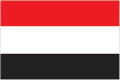 9
Proverb from Yemen

A.  Meaning: We have to take care of ourselves so we have the knowledge and strength to help other people.


A.  WHOEVER DOES NOT HELP HIMSELF CANNOT HELP OTHERS

B.  WHOEVER DOES NOT HELP HIMSELF IS HELPLESS

C.  WHOEVER DOES NOT HELP HIMSELF IS FORGETFUL

D.  WHOEVER DOES NOT HELP HIMSELF DOES NOT KNOW HOW TO  HELP
10*
Bahá’í Proverb

D.  Meaning: Arguing is never the right solution to a problem.

IF TWO PEOPLE ARGUE, BOTH ARE _________________________.

A.  MARRIED

B.   SISTERS

C.   GROUNDED

D.   WRONG
Hindu Proverb
D.  Meaning: Making other people happy gives you real happiness.
TRUE HAPPINESS COMES FROM  _____________
A.  MAKING CHEESECAKE
B.  MAKING OTHERS OBEY YOU
C.  MAKING MONEY
D.  MAKING OTHERS HAPPY
11
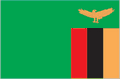 Proverb from Zambia

A.  Meaning: Never give up and something good will happen.


A.  SHE WHO KEEPS ON TRYING, GETS THE REWARD

B.  SHE WHO KEEPS ON TRYING, WILL NEED TO TAKE A LONG NAP

C.  SHE WHO KEEPS ON CRYING, WILL QUICKLY RUN OUT OF TISSUES

D.  SHE WHO KEEPS ON TRYING, BECOMES GOOD AT TRYING
12
Hindu Proverb

D.  Meaning: No acts of violence in a family or with anyone are acceptable

NEVER TICKLE YOUR WIFE WITH A FLOWER, USE A FEATHER

B.    NEVER TICKLE A FLOWER AND EXPECT LAUGHTER

C.    NEVER TICKLE YOUR NEIGHBOR’S WIFE IF YOUR NEIGHBOR IS MUCH
       BIGGER THAN YOU ARE

D.    NEVER STRIKE YOUR WIFE, EVEN WITH A FLOWER
13
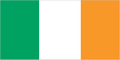 14
Proverb from Ireland

B.  Meaning: We come alive when we are close to others.



A.  IT IS IN THE SHELTER OF THE TREES THAT WE FIND MUSHROOMS

B.  IT IS IN THE SHELTER OF EACH OTHER THAT WE LIVE

C.  IT IS IN THE SHELTER OF EACH OTHER THAT WE GET ANNOYED

D.  IT IS IN THE SHELTER OF OUR DOGS THAT WE GET  FLEAS
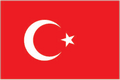 *Proverb from Turkey
Meaning: There are times when we only have one chance to get something right.

MEASURE WITH YOUR EYES CLOSED. THEN CUT AND DON’T WORRY ABOUT IT
 MEASURE TWICE. USE MODERATION AND DON’T GET CARRIED AWAY
C.   DO NOT PLAY WITH SHARP OBJECTS
D.   MEASURE A THOUSAND TIMES AND CUT ONCE
15*
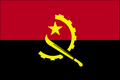 Proverb from Angola

A.  Meaning: When you are old and you look back on your life you will better understand the experiences you have had.

A.  THE REAL JOURNEY OF DISCOVERY BEGINS IN OLD AGE 
B.   WHO WANTS TO TAKE A TRIP WITH AN OLD PERSON?
C.   THE JOURNEY OF DISCOVERY BEGINS WHEN YOU CAN WALK BY YOURSELF
D.   THE REAL JOURNEY OF DISCOVERY WHEN YOU WAKE UP IN THE MORNING
16
17
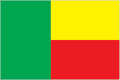 Proverb from Benin:

C.  Meaning: Unkind words can feel like a physical injury. You can not take back words once you have said them. Think before speaking.
A.  IF YOU HAVE A SPEAR YOU DON’T NEED WORDS
B.  IT IS UNWISE TO PLACE YOUR LIPS ON A SPEAR
C.  WORDS ARE LIKE SPEARS: ONCE THEY LEAVE YOUR LIPS, THEY NEVER   
     COME BACK 

D.  IF YOU HAVE LIPS THAT CAN SPEAK YOU WILL NOT NEED A SPEAR
18
Islamic Proverb

D.  Meaning: We are STILL responsible to use our own good judgement.

TRUST IN GOD, BUT ________________ YOUR CAMEL

A.  KISS

B.  SMOKE

C.  RIDE

D.  TIE
Proverb from Cuba:
D.  Meaning:  The world was created for everyone, not just for you.

A.  THE WORLD WAS CREATED FOR YOU, NOT FOR THE OTHER GUY 
B.  WHEN THE SUN RISES, PUT ON SUNSCREEN
C.  WHEN THE SUN RISES, GET DRESSED AND GO TO WORK                          
D.  WHEN THE SUN RISES, IT RISES FOR EVERYONE
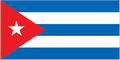 19
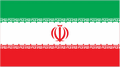 Proverb from Iran                                                                                                

Meaning: There are different kinds of poverty. To be poor in spiritual qualities (assets) is to be the poorest of all.

WE WERE SO RICH, ALL WE HAD WAS MONEY

WE WERE SO RICH, ALL WE HAD WERE POOR RELATIVES

C.   WE WERE SO POOR, ALL WE HAD WAS MONEY

D.  WE WERE SO RICH, BECAUSE ALL OF OUR FRIENDS WERE BANKERS
49
20*
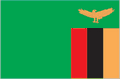 21
Proverb from Zambia
C. Meaning: Money can not solve your problems, but knowledge can solve problems.

A. YOU HAVE TO LOOK AFTER WEALTH BUT YOUR MONEY LOOKS AFTER YOU

B. YOU HAVE TO LOOK AFTER WEALTH BUT THE BABYSITTER LOOKS AFTER         
      YOU

C. YOU HAVE TO LOOK AFTER WEALTH BUT KNOWLEDGE LOOKS AFTER YOU

D. YOU HAVE TO LOOK AFTER WEALTH BUT THE POLICE OFFICER LOOKS AFTER
      YOU
Jewish Proverb

B.  Meaning: True forgiveness can only come from the person who has       been hurt.

ONLY THE INJURED PERSON CAN__________________.

A.  TAKE LEGAL ACTION

B.  FORGIVE

C.  BITE YOU

D.  TELL YOUR MOTHER
22
WHICH IS THE REAL PROVERB?

A.  Meaning: Getting mad at a problem does not solve the problem.

A.  POUND THE WATER AND IT IS STILL WATER 
                                     (SAUDI ARABIA)

B.  TO SLEEP WITH AN ANGRY PARROT CAUSES NIGHTMARES 
                                (DOMINICAN REPUBLIC)

C.  DO NOT ATTEMPT TO MAKE YOUR OWN POTATO CHIPS WITH A
      NAIL CLIPPER
                                   (UNITED STATES)     

.
23
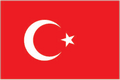 24
Proverb from Turkey

C.  Meaning: Do not make the same mistakes over again.

NO MATTER HOW FAR YOU HAVE GONE ON A WRONG ROAD, _________.

A.  BLAME THE PERSON YOU ARE DRIVING WITH

B.  SPEED UP

C.  TURN BACK

D.  BEEP YOUR HORN
Proverb from the Bible

 Meaning: What you learn now will help you for your whole life.

IF YOU _____________________ YOU WILL FEED HIM FOR A DAY. IF YOU TEACH A MAN TO FISH, HE WILL EAT FOR HIS WHOLE LIFE.

A.   GIVE A MAN AN EXTRA VALUE MEAL

B.   GIVE A MAN AN CHICKEN

C.   GIVE A MAN A WHALE

D.   GIVE A MAN A FISH
25*
Sufi Proverb

B.  Meaning: For those who love power, there is never enough to own or conquer.

TEN DERVISHES (DETACHED SPIRITUAL PEOPLE) WILL SLEEP UNDER ONE BLANKET, BUT ___________ CAN NOT LIVE TOGETHER ON ONE CONTINENT.

A.  FIFTY TEACHERS

B.  TWO RULERS

C.  TWO MOTHERS-IN-LAW 

D.   TEN STATES
26
Islamic Proverb

B.  Meaning: God desires nearness to His creation and loves us more than we can know

IF A PERSON TAKES ONE STEP TOWARDS GOD, ___________________.

GOD WILL TAKE AWAY HIS ALLOWANCE

 GOD WILL TAKE TWO STEPS TOWARDS HIM

C.     GOD WILL TAKE HIM TO COURT

D.    GOD WILL TAKE ONE STEP BACKWARDS.
27
WHICH IS THE REAL PROVERB?

A.  Meaning:  It is important to think about and prepare for the future.


A.  A PENNY SAVED IS A PENNY EARNED
                                 (UNITED STATES)

B.  DO NOT AWAKEN YOUR GRANDMOTHER IF SHE IS SLEEPING WITH A 
     BAG OF GRAPES
                                 (SWITZERLAND)

C.  A CHEAP DATE IS BETTER THAN AN EXPENSIVE FIG
                                  (GUYANA)
28
Proverb from the United States

C.  Meaning: We need to take responsibility for what we do.

A BAD WORKER BLAMES_____________________.

A.  HER DOG

B.  HIS COUSIN, LOU

C.  HIS TOOLS

D.  HER BOSS
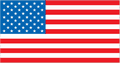 29
Proverb from India

C. Meaning: It is best to have patience and to wait and see what will happen.

THE BABY IS NOT YET BORN AND YOU SAY HIS NOSE IS LIKE ___________.

A.  A BANANA

B.  A WET MUSHROOM

C. HIS GRANDFATHER’S

D. A TRUMPET
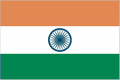 30*
Jewish Proverb

B.  Meaning: If you spend your time with people who do bad things, you will become like them.

WHOEVER LIES DOWN WITH A DOG WILL _________________________.

A. BARK LIKE A POODLE

B. GET UP WITH FLEAS

C. STAND UP WITH CATS

D. WAKE UP WITH A RASH
31
Proverb from Mexico

Meaning: A greedy person often ends up with nothing.

THE DOG THAT GOES TO TOO MANY WEDDINGS, 

A.  EATS AT NONE

B.   EATS WITH TOM CATS

C.   EATS A LOT OF WEDDING CAKE 

D.   EATS WITH THE BAND
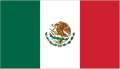 32
33
Buddhist Proverb
A.  Meaning: The most important battle we must win is inside of ourselves. Good decisions come from good qualities. 

A.  IT IS BETTER TO CONQUER YOURSELF THAN TO WIN A THOUSAND 
      BATTLES

IT IS BETTER TO CONQUER SOMEONE ELSE THAN TO LOSE A THOUSAND 
       BATTLES

C.   IT IS BETTER TO LOSE YOURSELF THAN TO FIND YOURSELF IF YOU ARE A 
       LOSER

D.   IT IS BETTER NOT TO FIGHT WITH SOMEONE WHO IS TWICE YOUR SIZE
Arabic Proverb

C.  Meaning: Our virtues are what is most important about us.                                All people are equal. 


ASK ME WHAT IS MY VIRTUE NOT WHAT IS THE COLOR OF MY____________.

A.  CAR

B.  EYES
 
C.  SKIN

D.  REAL HAIR
34
35*
Proverb from the Bible

D.  Meaning: It is most important to have a spiritual connection with God, no matter how much material wealth one has.

WHAT SHALL IT PROFIT A MAN IF HE GAIN THE WHOLE WORLD AND LOSE HIS OWN _____________?

A.  WALLET

B.  ROAD MAP

C.  SOLE

D.  SOUL
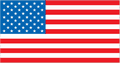 Proverb from the United States

Meaning: We should use our brain to solve our problems.

SHOW ME A PERSON WHO USES PHYSICAL AGGRESSION AND I’LL SHOW YOU A PERSON WHO HAS RUN OUT OF ____________________.

A.  IDEAS

B.  WARM MILK

C.  BOXING GLOVES

D.  LAWYERS
36
Proverb from England

Meaning: If we think too much of ourselves, we do not make                            good decisions.

______________ GOETH BEFORE THE FALL.

A.  SUMMER

B.  PRIDE

C.  A TRIP

D.  A BANANA PEEL
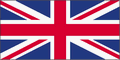 37
Proverb from Ecuador

Meaning: Deeds (actions) are more important than words.

IT IS ONE THING TO CACKLE LIKE A CHICKEN AND IT IS ANOTHER THING TO ___________________.

A.  LAY AN EGG

B.  MAKE A BACON, EGG AND CHEESE SANDWICH

C.  LAY A GOLF BALL

D.  LAY DOWN FOR A NAP
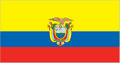 38
Proverb from Germany

Meaning: We need to take responsibility for our actions.

SHE WHO ATE THE NUTS MUST ________________.

A.   SWEEP AWAY THE SQUIRRELS

B.   SWEEP AWAY THE EVIDENCE UNDER THE RUG

C.   SWEEP AWAY THE DUST BUNNIES

D.   SWEEP AWAY THE SHELLS
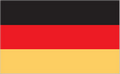 39
40
Islamic Proverb

B.  Meaning: Happiness and satisfaction in life come from inside.

A COMPLAINING MAN COMPLAINS IN _________________.

A. KANSAS

B. PARADISE (HEAVEN)

C. WOOL UNDERWEAR

D. HIS SLEEP
Bahá’í Proverb

Meaning: We should give with a pure motive and not for selfish reasons.

A TRUE GIFT IS ONE THAT YOU HAVE__________ ONCE YOU HAVE GIVEN IT

A. TO REMEMBER ALWAYS

B. FORGOTTEN

C. TO TAKE BACK LATER WHEN THE PERSON DOESN’T NOTICE

D. TO WRITE DOWN IN A BOOK
41
WHICH IS THE REAL PROVERB?

B.  MEANING:  We sometimes exaggerate the importance of what we have or what we have done.
DO NOT LEND YOUR GYM SHORTS TO A GIRAFFE AND EXPECT TO GET THEM BACK UNWRINKLED.
                               (GHANA)

B. EVERY COWGIRL PRAISES HER HORSE
                                (HUNGARY)

C. IF YOU WAKE UP WITH OLIVES IN YOUR POCKETS, FEED THEM TO
     YOUR PARROT
                               (ANTIGUA)
42
Proverb from England

A.  Meaning: The world is very small if you are the only one in it.

WHEN A MAN IS WRAPPED UP IN HIMSELF, HE MAKES  _______________.

A.  A VERY SMALL PACKAGE

B.  A VERY BIG SANDWICH BAG

C.  A MUMMY OUT OF HIMSELF

D.  A RAP SINGER
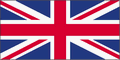 43
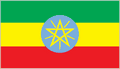 Proverb from Ethiopia

Meaning: You must follow through with your decisions.

DO NOT HOLD THE LEOPARD’S TAIL. BUT IF YOU HOLD IT___________.

A.  DON’T FORGET TO WEAR GLOVES

B.  DON’T SQUEEZE IT

C.  DON’T TICKLE IT

D.  DON’T LET IT GO
44
Proverb from the Czech Republic

Meaning: Friendship is more valuable than owning things.

A.  FRIENDS ARE BETTER THAN A WAGON FULL OF ___________.

A.  GOLD

B.  TOFU

C.  MATH BOOKS

D.  BUS DRIVERS
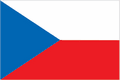 45
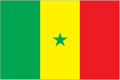 Proverb from Senegal

Meaning: You must take your time to achieve your goals.

TO CATCH THE MONKEY REQUIRES

A. BANANAS

B.  PATIENCE

C.  A MONKEY LICENSE

D.  A GORILLA
46
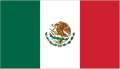 47
Proverb from Mexico

Meaning: Talking without thinking can get you into trouble.

IF THE FISH HAD NOT OPENED ITS MOUTH IT WOULD NOT HAVE BEEN___________.

A.  TAKEN TO THE DENTIST

B.  CAUGHT

C.  TICKLED

D. ACCUSED OF HAVING BAD BREATH
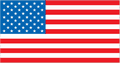 Proverb from the United States

Meaning: You will find what you look for.

WHEN YOU LOOK FOR THE BAD IN _______________,                                               YOU WILL SURELY FIND IT

A.   THE RICE PUDDING

B.   A SOCCER TEAM

C.   MANKIND

D.   A COUSIN
48
Proverb from Botswana: 

C.  Meaning:  A foolish person is easily led by others.
A.  A FOOL AND WATER MAKES FOR A CLEAN FOOL
B.  A FOOL SHOULD NOT DRINK TOO MUCH WATER
C.  A FOOL AND WATER WILL GO THE WAY THEY ARE DIVERTED 
D.  A FOOL IS ALWAYS A FOOL AND WATER IS ALWAYS WET
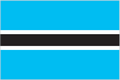 49
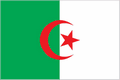 50
Proverb from Algeria

B.  Meaning: Sooner or later our words will be shared with others

A SECRET FOR ONE CAUSES LONELINESS

A SECRET FOR TWO IS SOON A SECRET FOR NO ONE

C.   A SECRET FOR THREE IS A PARTY

D.   A SECRET FOR FOUR IS A RIOT